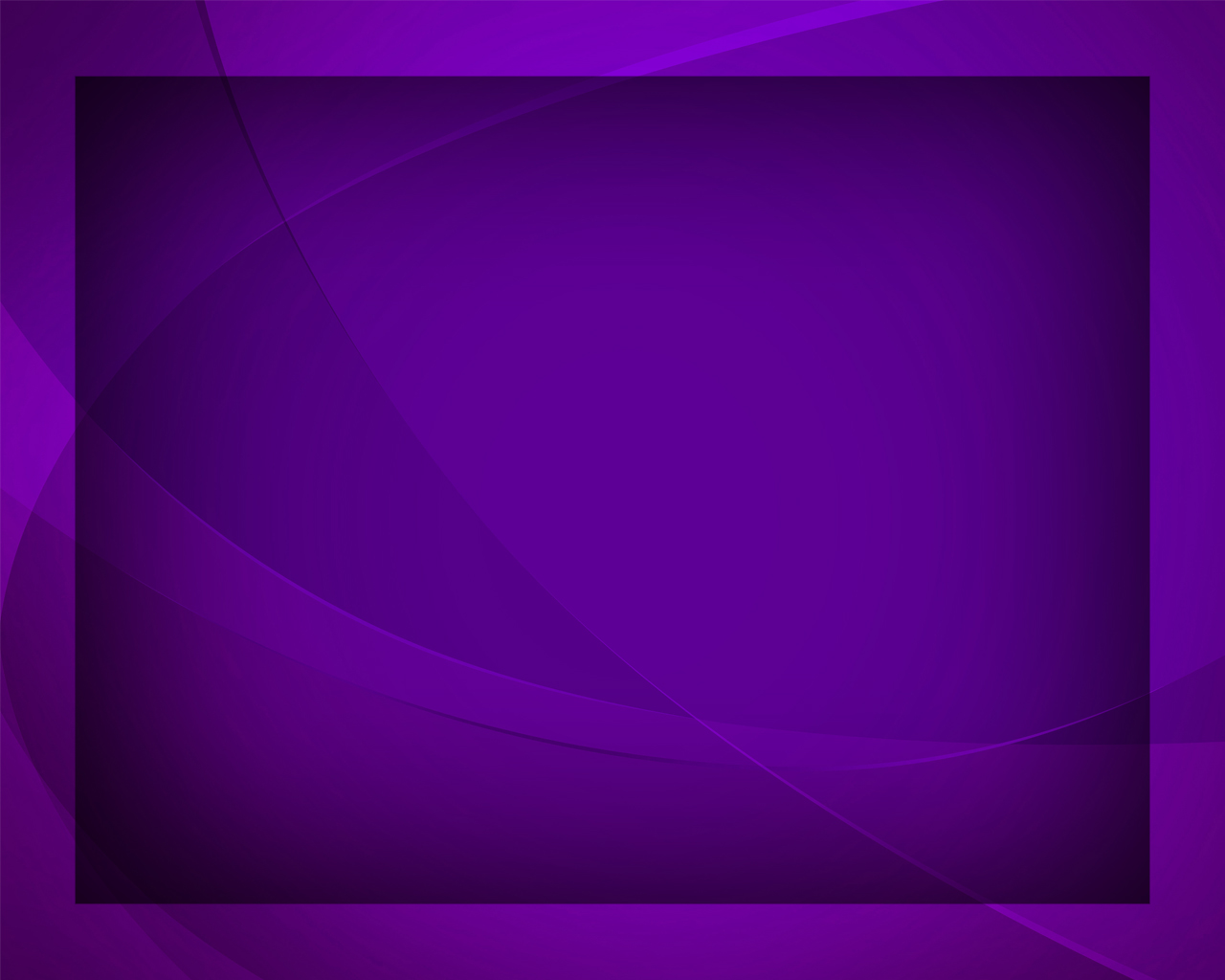 Приди, 
Дух Божий
Гимны надежды №82
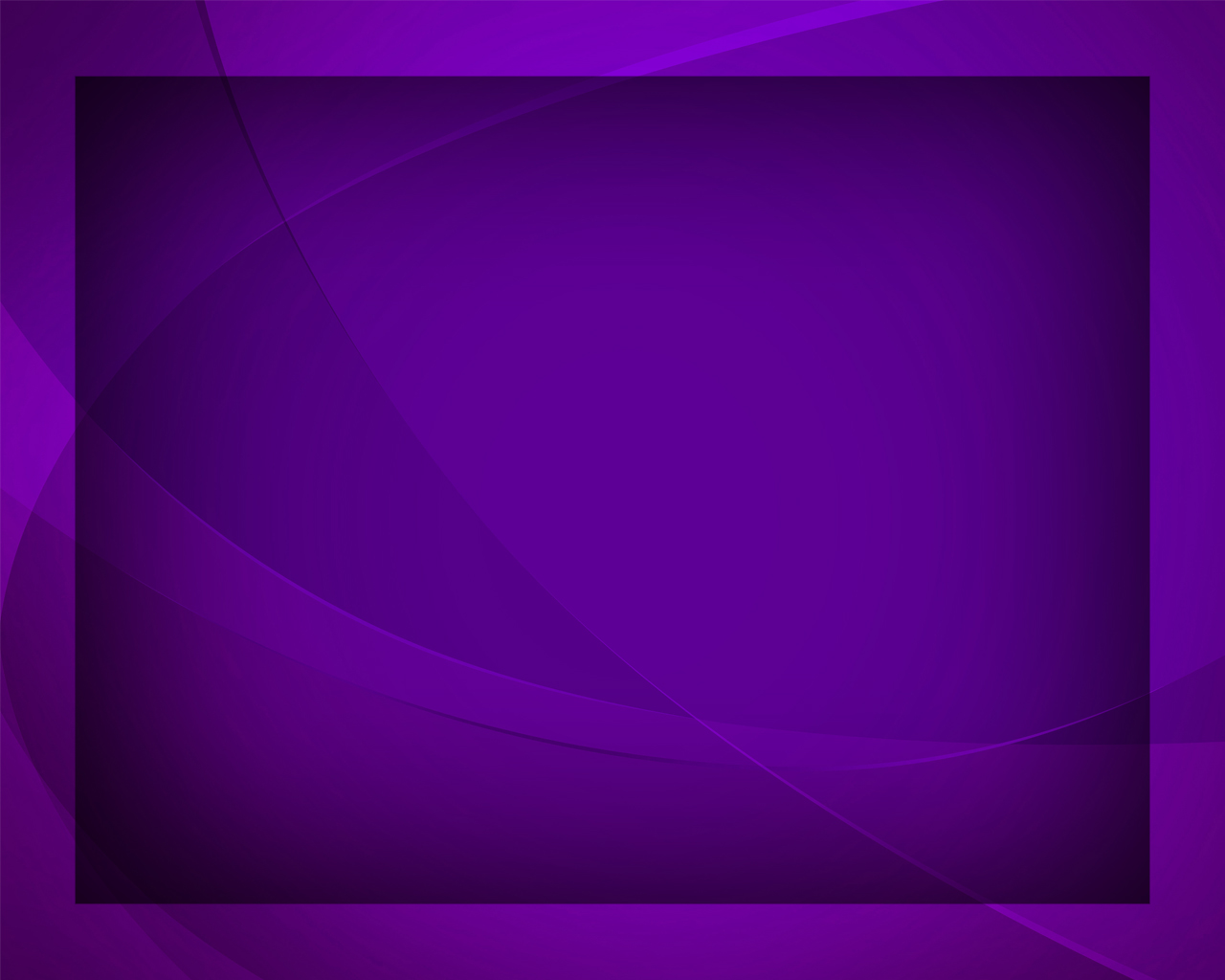 Приди, Дух Божий, вновь, 
Открой источник благ, 
Чтоб я являл 
Твою любовь 
Во всех моих делах.
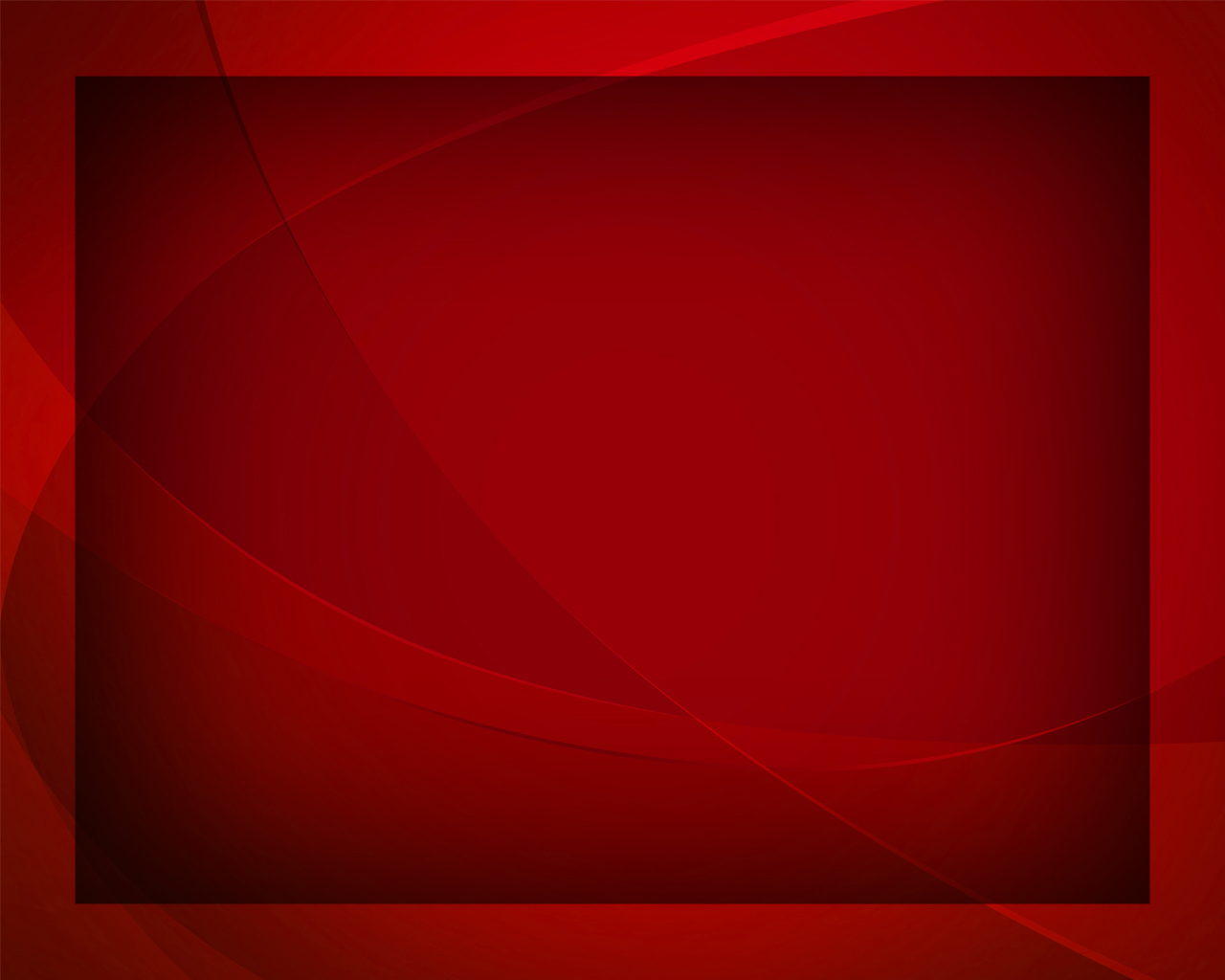 Приди, Дух Божий, вновь, 
Всё злое сокруши,
Раскрой глубины Божьих слов 
И в сердце их впиши.
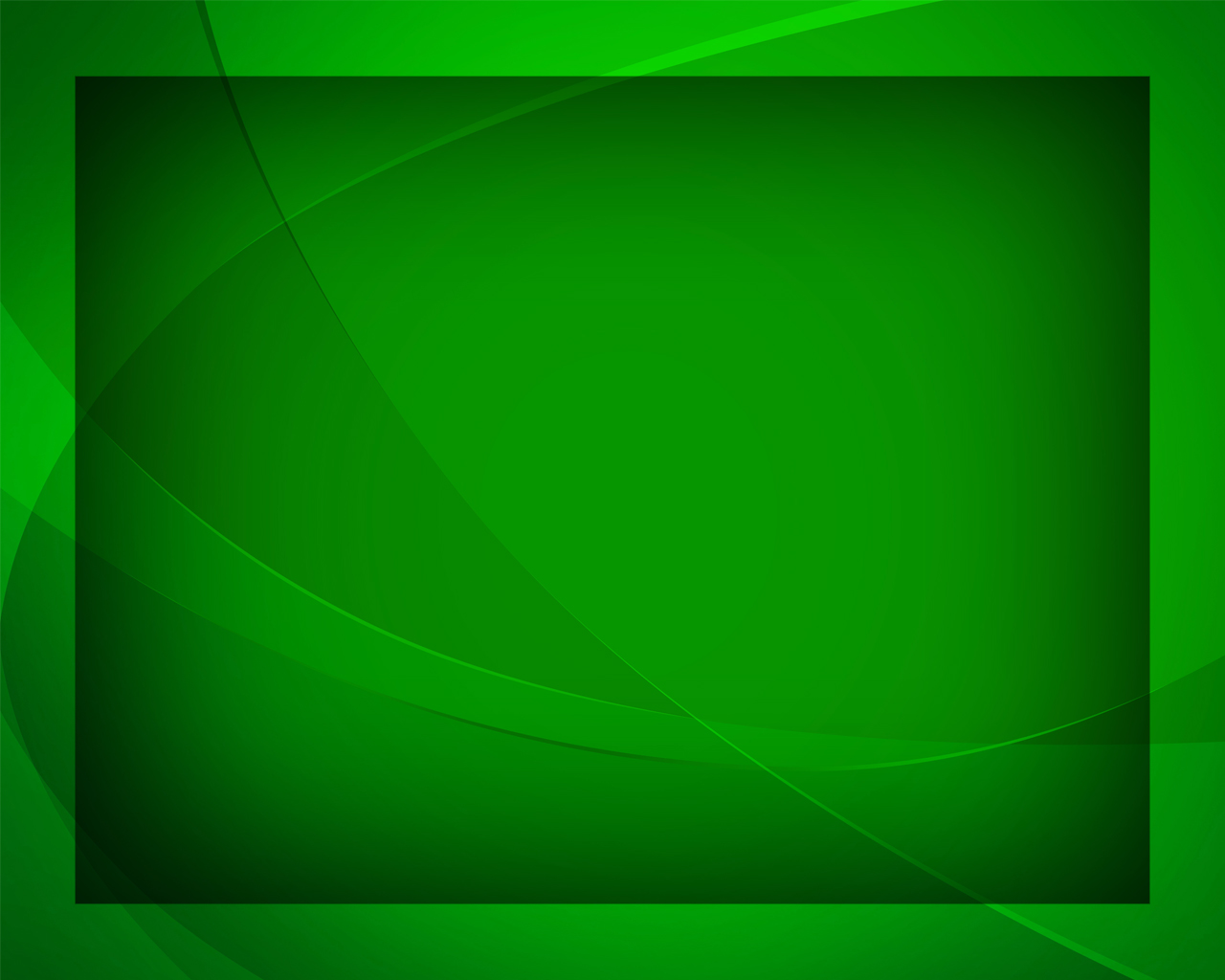 Приди, Дух Божий, вновь, 
Очисти храм души
И полнотой 
Твоих даров 
Нас, слабых, надели.
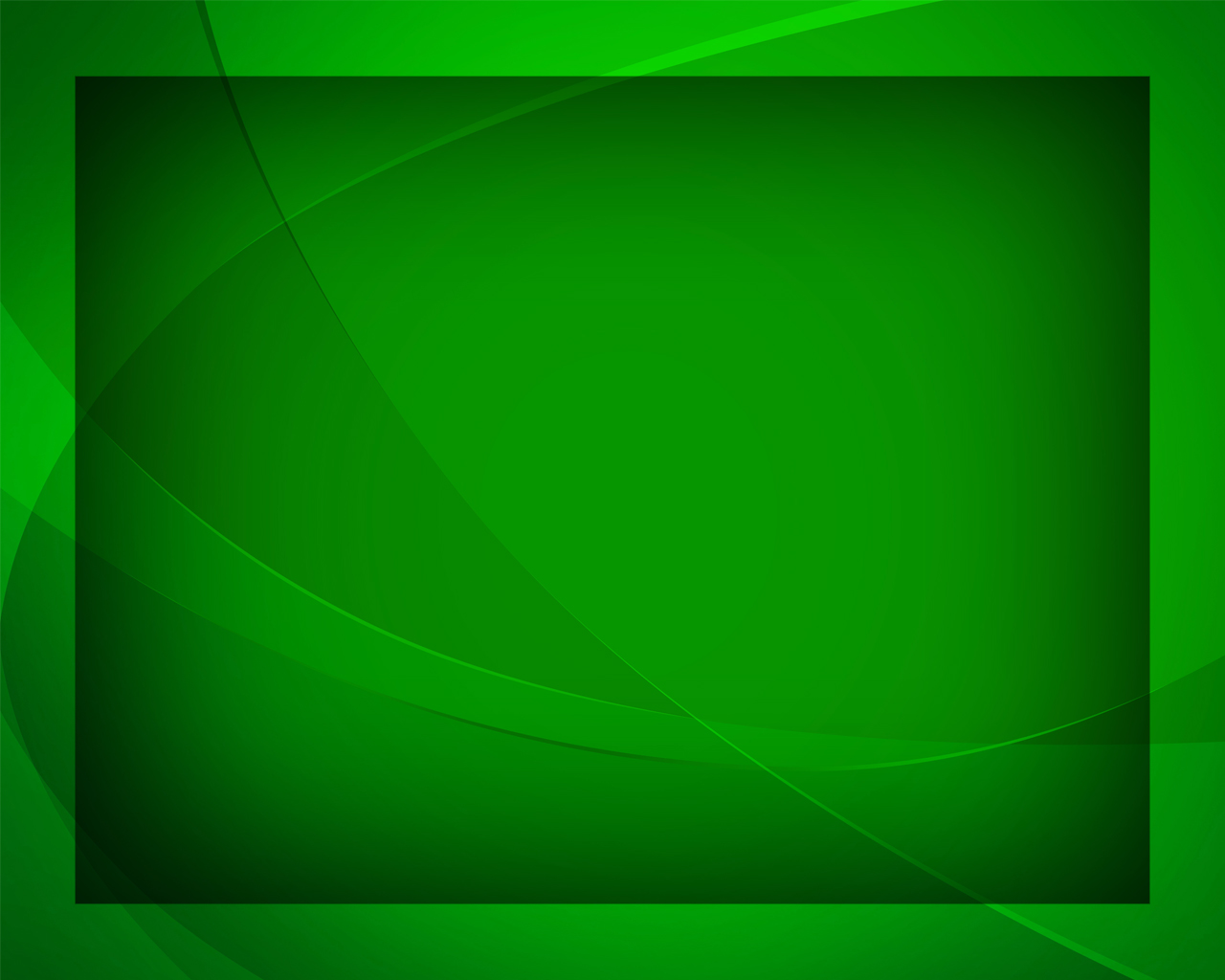